Порядок вступления в систему ПФДО и распространенные ошибки образовательных организаций при регистрации, зачислении детей
Заместитель директора по координации проектной деятельности
НАТАЛЬЯ ЮРЬЕВНА БУРАЯ
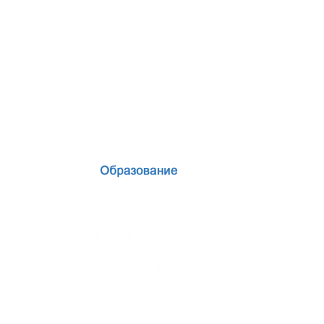 НОРМАТИВНАЯ БАЗА
Указ Президента РФ от 07 мая 2018 г. № 204 «О национальных целях и стратегических задачах развития   Российской Федерации на период до 2024 года»  - Национальный проект «Образование» 
Федеральный проект «Успех каждого ребенка» национального проекта «Образование» 
Региональный проект Хабаровского края «Успех каждого ребенка» 
Концепция по внедрению целевой модели развития региональной системы дополнительного образования детей в Хабаровском крае ( утвержденная Правительством Хабаровского края от 25.10.2018 г. № 697-рп)
 Концепция персонифицированного дополнительного образования детей в Хабаровском крае     (утвержденная Правительством Хабаровского края от 05.08.2019 № 645-рп
Федеральный оператор внедрения системы ПДО в Хабаровском крае
Внедрение ИС «Портал - навигатор ПФДО Хабаровского края»
Институт развития персонифицированных систем управления (г. Москва, руководитель Славин С.С.).
Региональный оператор внедрения системы ПДО
КГАОУ ДО Региональный модельный центр.
START
ИС «Портал-навигатор персонифицированного дополнительного образования Хабаровского края» размещен на сайте www.27.pfdo.ru
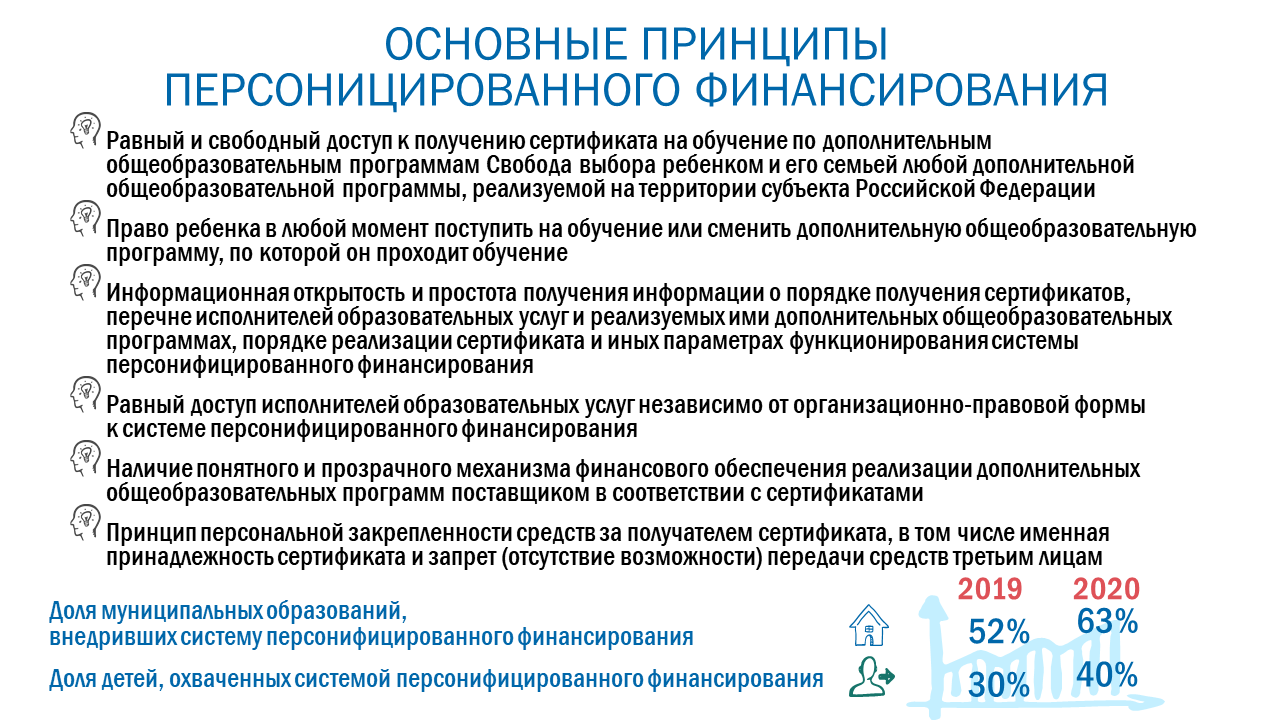 Частная 
организация, осуществляющая образовательную деятельность
Государственная 
образовательная организация
Муниципальная 
образовательная организация
источник оплаты услуг
Общая концепция персонифицированного финансирования
Ребенок
Индивидуальный Предприниматель
Гарантия оплаты услуги дополнительного образования, предоставляемой ребенку
образовательные программы, реализуемые поставщиками услуг, прошедшие процедуру добровольной сертификации
РМЦ-оператор персонифицированного финансирования
образовательные организации
организации, осуществляющие обучение
индивидуальные предприниматели
уполномоченные организации
Структура системы персонифицированного финансирования
Управление системой персонифицированного финансирования (включение в систему поставщиков и программ, контроль, независимая оценка качества)
реестр поставщиков образовательных услуг
реестр образовательных программ
Предоставление сертификатов дополнительного образования, оплата услуг (части услуг) в рамках договоров об обучении
заключение договора об оплате образовательных услуг между поставщиком и уполномоченной организацией
внесение программы в реестр образовательных программ; определение нормативной стоимости программы
Поставщик образовательных услуг
Поставщик образовательных услуг
Уведомление уполномоченной организации о включении поставщика в реестр
обращение о включении в систему к оператору персонифицированного финансирования
направление образовательной программы оператору персонифицированного финансирования на добровольную сертификацию
внесение поставщика в реестр поставщиков образовательных услуг
порядки допуска в систему персонифицированного финансирования
исключение образовательной программы и/или поставщика услуг из реестра(ов)
реализация образовательной программы
пересмотр лимитов зачисления на образовательную программу, к поставщику образовательных услуг
Поставщик образовательных услуг
независимая оценка (рейтинг) образовательной программы
соблюдение правил системы персонифицированного финансирования
востребованность образовательной программы
выполнение условий договора об обучении
пересмотр параметров системы персонифицированного финансирования для образовательной организации и программы
Модель управления системой персонифицированного финансирования
Оценка образовательной программы
все образовательные программы, включенные в реестр
номинал сертификата – 
X рублей
остаток сертификата – 
X - Y рублей
выбор конкретной программы (цена - C, нормативная стоимость – Y)
ребенок – обладатель сертификата
заключение договора об обучении с поставщиком, реализующем конкретную программу
ПОРЯДОК ВЫБОРА ПРОГРАММ ДЕТЬМИ
Договор, предусматривающий порядок оплаты Y со стороны уполномоченной организации и C-Y со стороны родителей*
* если цена услуги по реализации программы установлена на уровне справедливой нормативной стоимости доплаты со стороны родителей (законных представителей) не требуется.
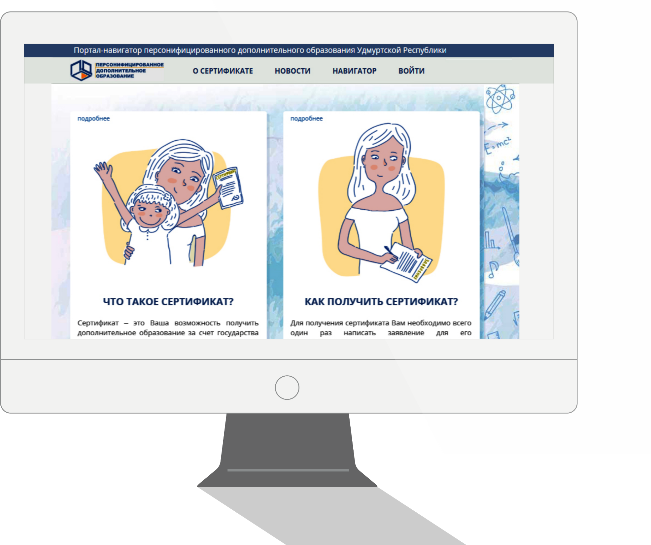 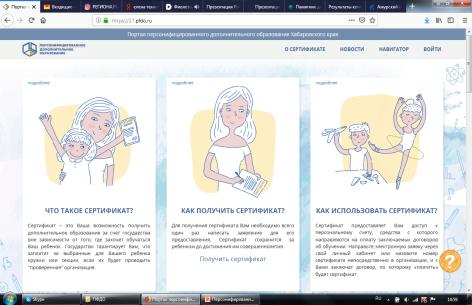 Портал персонифицированного финансирования Хабаровского края
https://27.pfdo.ru/
ЗАРЕГИСТРИРОВАНО
19 районов
ПРОГРАММЫ РМЦ РАЗМЕЩЕННЫЕ НА АИС ПФ
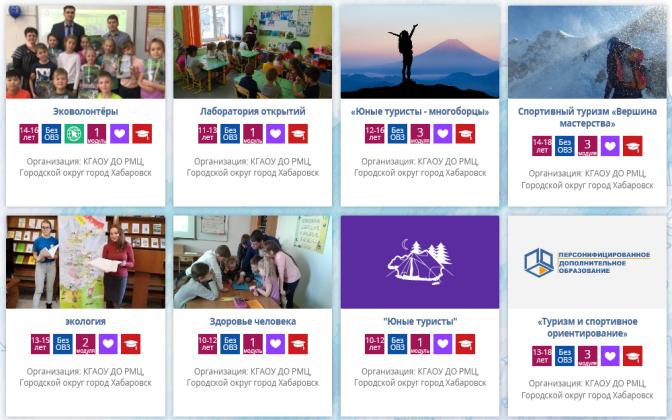 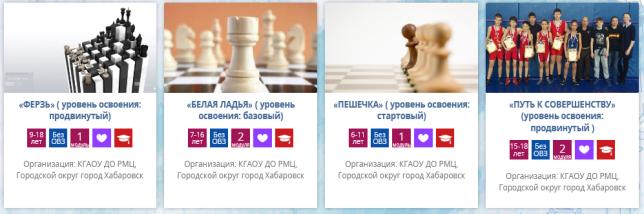 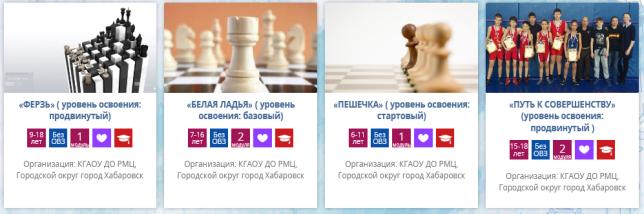 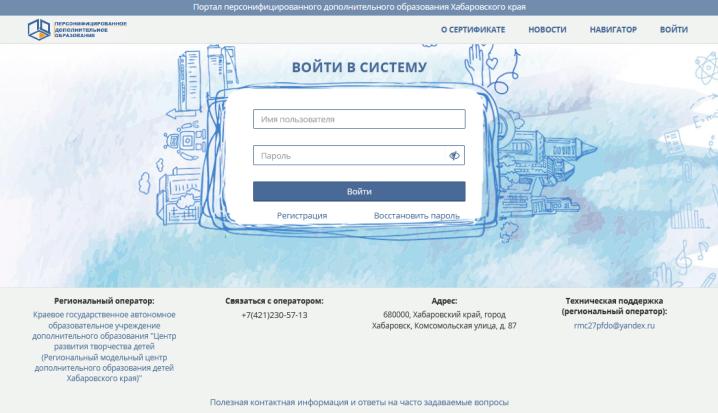 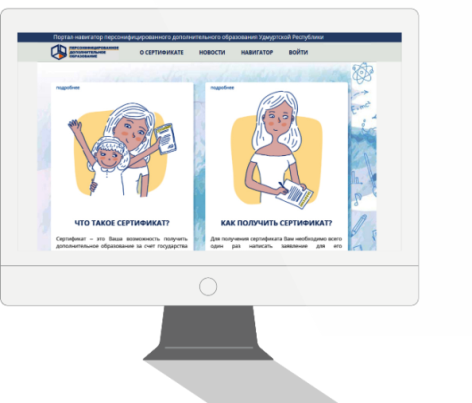 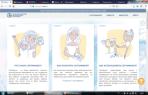 Механизм персонифицированного        финансирования
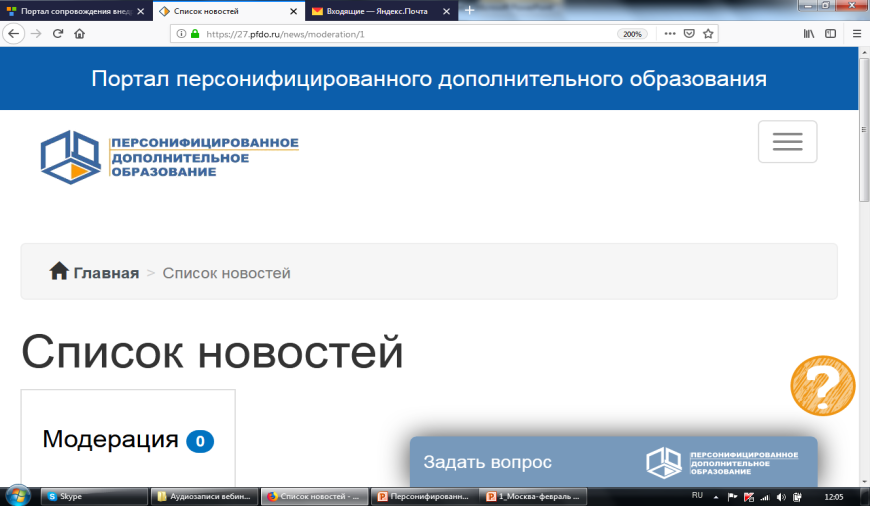 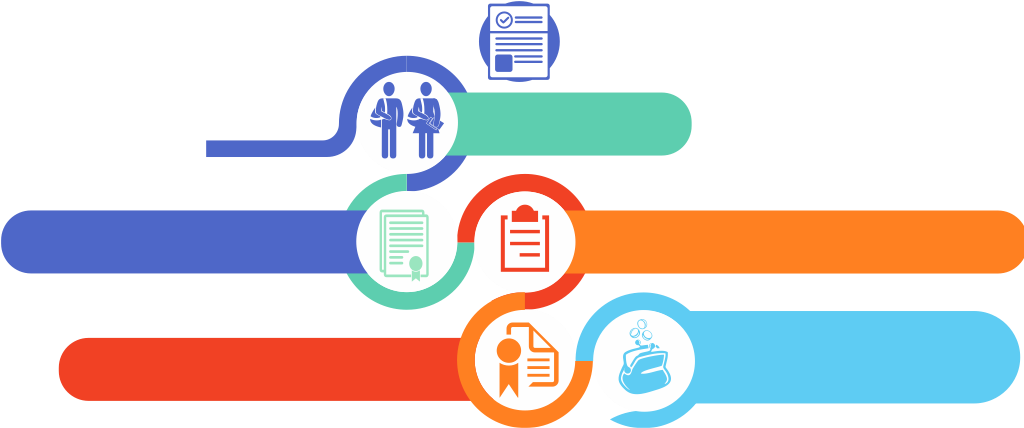 Регистрация в личном кабинете Навигатора дополнительного образования
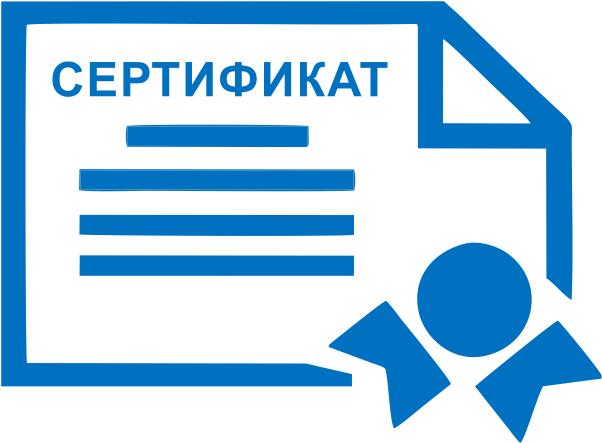 Ребенок – обладатель 
сертификата
Выбор конкретной программы из Навигатора дополнительного образования
Все образовательные программы, включены  в реестры
Осуществление платежей по договору поставщику образовательной услуги, уполномоченной организацией, 
определенной МО
Заключение договора об обучении с поставщиком,         реализующим   конкретную программу
ИП и ЧОУ на Портале АИС ПФДО  (на 09.11.2020)
Проведение информационной кампании по внедрению ПФДО
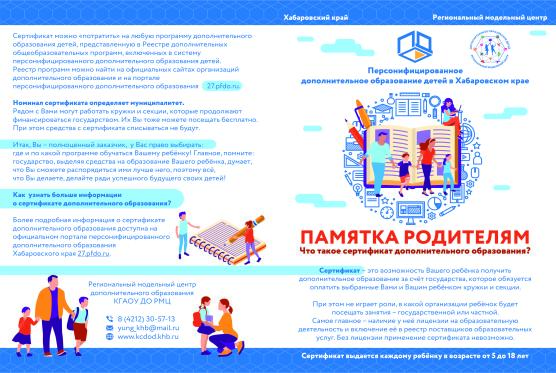 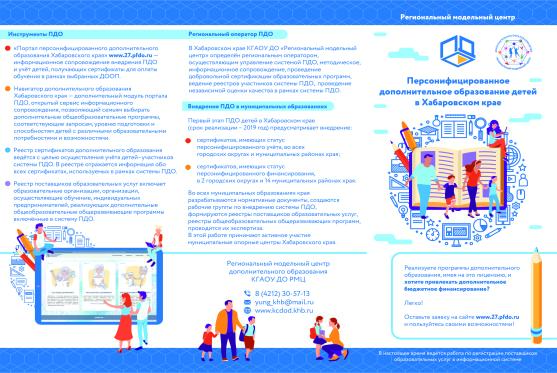 1. Инстаграм Правительства Хабаровского края  @khabkrai
2. Официальный сайт Министерства образования и науки Хабаровского края    minobr.khb.ru
3. Официальный сайт КГАОУ ДО РМЦ    kcdod.khb.ru
4. Социальные сети КГАОУ ДО РМЦ (ВК,ФБ, Инстаграм)
5. ДВТРК, Региональный телеканал «Губерния»
6. Радиоканалы
7. Информационно-методический журнал «Дополнительное образование детей в Хабаровском крае
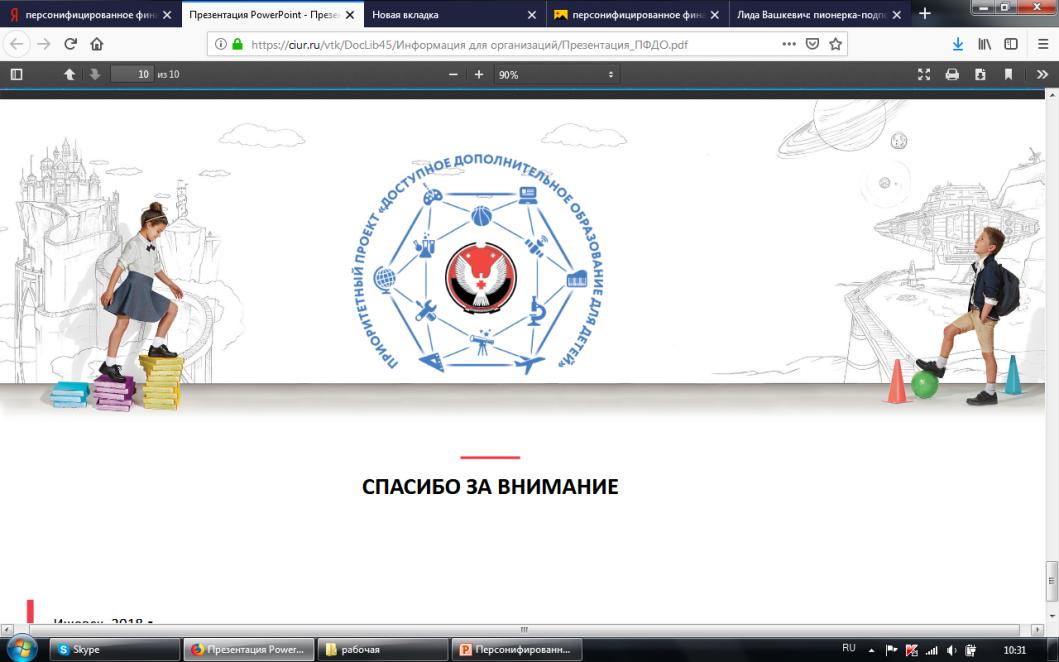 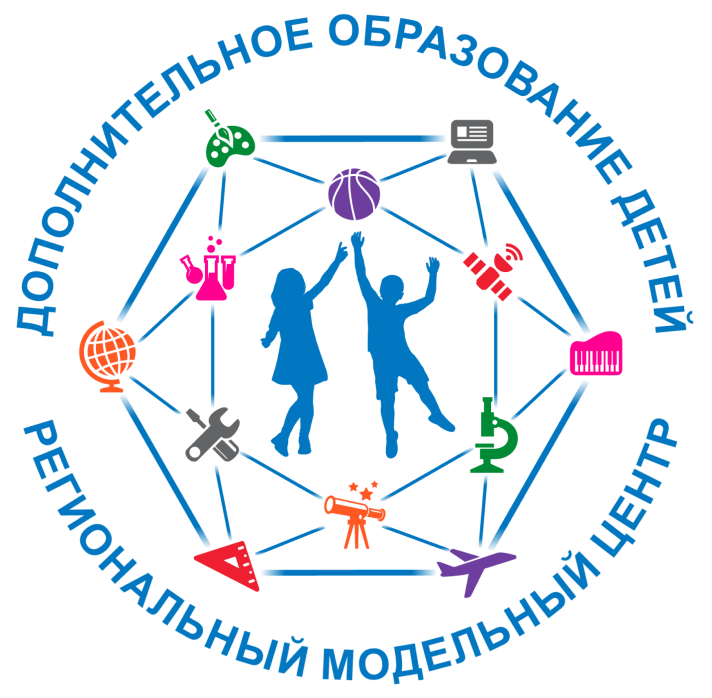 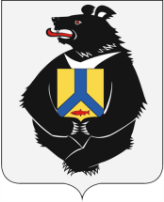 +7(421)230-57-13 
rmc27pfdo@yandex.ru